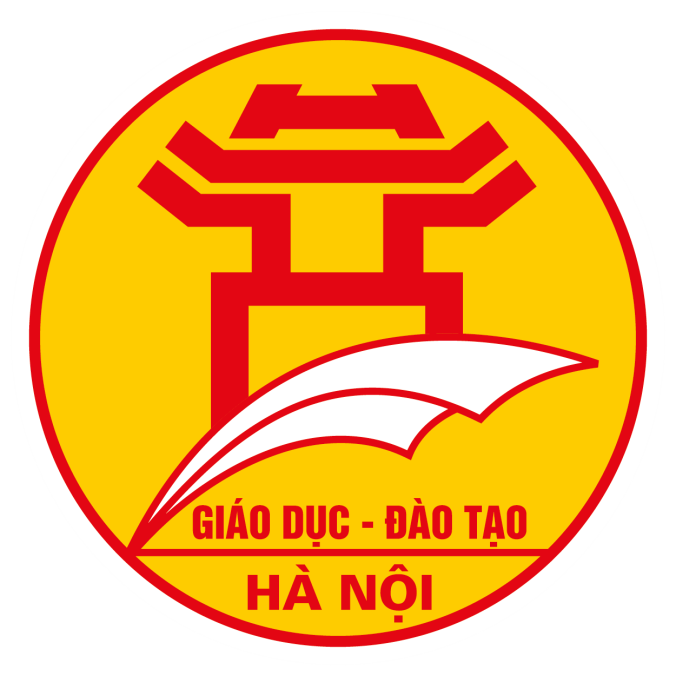 CHƯƠNG TRÌNH DẠY HỌC TRÊN TRUYỀN HÌNH
MÔN TOÁN 9
LUYỆN TẬP
PHƯƠNG TRÌNH BẬC HAI MỘT ẨN
Giáo viên: Nghiêm Lê Châu Giang
Trường THCS Chu Văn An – Quận Tây Hồ
Định nghĩa:
Bài 11 (SGK- tr.42): Đưa các phương trình sau 
về dạng ax2 + bx + c = 0 và chỉ rõ các hệ số a, b, c :
Bài 11: Đưa các phương trình sau 
về dạng ax2 + bx + c = 0 và chỉ rõ các hệ số a, b, c :
5x2 + 2x = 4 – x
5
3
– 4
Bài 11: Đưa các phương trình sau 
về dạng ax2 + bx + c = 0 và chỉ rõ các hệ số a, b, c :
Bài 11: Đưa các phương trình sau 
về dạng ax2 + bx + c = 0 và chỉ rõ các hệ số a, b, c :
2
Bài 11: Đưa các phương trình sau 
về dạng ax2 + bx + c = 0 và chỉ rõ các hệ số a, b, c :
d) 2x2 + m2 = 2(m – 1)x  ,   m là một hằng số
2
– 2(m – 1)
?
Trả lời:
thì phương trình (1) là phương trình bậc hai một ẩn
thì phương trình (1) không là phương trình bậc hai một ẩn
Bài 12 (SGK- tr.42): Giải các phương trình sau :
Bài 12 (SGK- tr.42): Giải các phương trình sau :
x2 – 8 = 0
b) 5x2 – 20 = 0
c) 0,4x2 + 1 = 0
⇒
Cách giải phương trình bậc hai khuyết b (b = 0) :
Bài 12 (SGK- tr.42): Giải các phương trình sau :
a) x2 – 8 = 0
b) 5x2 – 20 = 0
Bài 12 (SGK- tr.42): Giải các phương trình sau :
c) 0,4x2 + 1 = 0
Bài 12 (SGK- tr.42): Giải các phương trình sau :
Phương trình bậc hai khuyết c ( hệ số c = 0 )
Cách giải :
Bài 12 (SGK- tr.42): Giải các phương trình sau :
e) -0,4x2 + 1,2x = 0
Bài 13 (SGK- tr.43). Cho các phương trình :
Hãy cộng vào hai vế của mỗi phương trình cùng một số thích hợp để được một phương trình mà vế trái thành một bình phương.
Bài 13 (SGK- tr.43).
4
1
Hướng dẫn giải
(Chuyển 2 sang vế phải)
(Chia hai vế của phương trình cho 2)
HƯỚNG DẪN VỀ NHÀ
- Ôn lại định nghĩa phương trình bậc hai một ẩn; ghi nhớ cách tìm hệ số a, b, c
- Luyện tập cách giải 2 phương trình dạng đặc biệt (b = 0 hoặc c = 0)
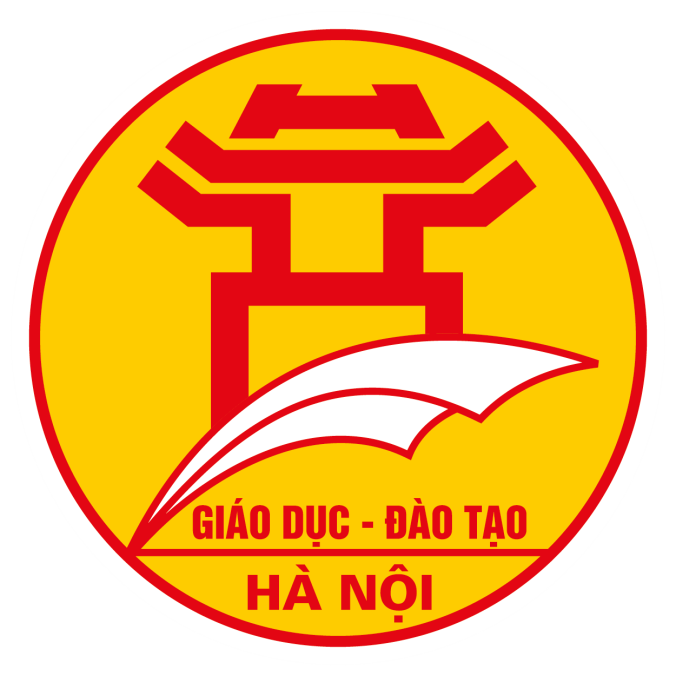 CHƯƠNG TRÌNH DẠY HỌC TRÊN TRUYỀN HÌNH
MÔN TOÁN 9